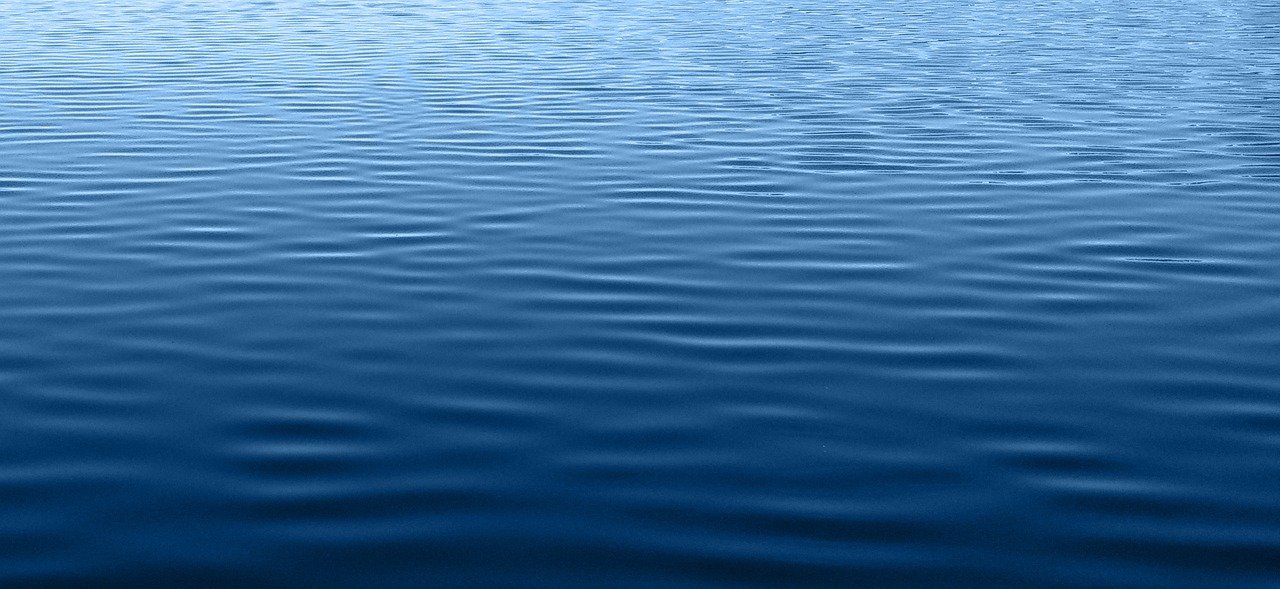 Mindful Monday
Watch this video together to practice mindfulness
https://youtu.be/jGCyaIKE3rk?list=PLwi506gS6Fe6uU8_dOFwhDlDFkceRJfxn
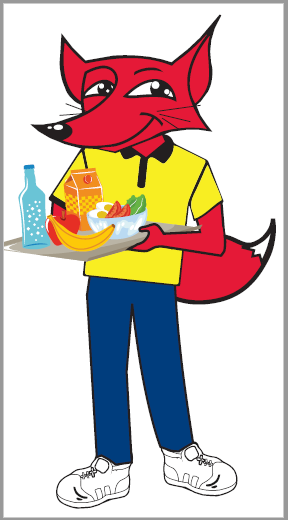 Tasty Tuesday
During lunch, each class will be able to sample  water infused  with :
Cucumber
Mint
Lemon
Lime
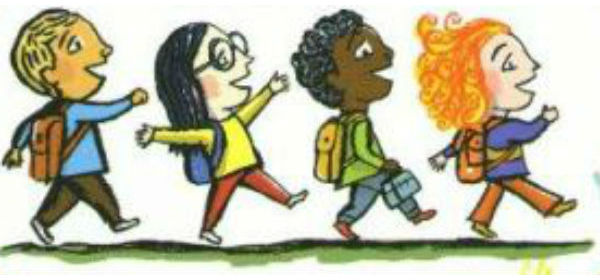 This Photo by Unknown Author is licensed under CC BY-SA-NC
Wellness Wednesday
For Wellness Wednesday, classes will walk for 5 minutes during recess.
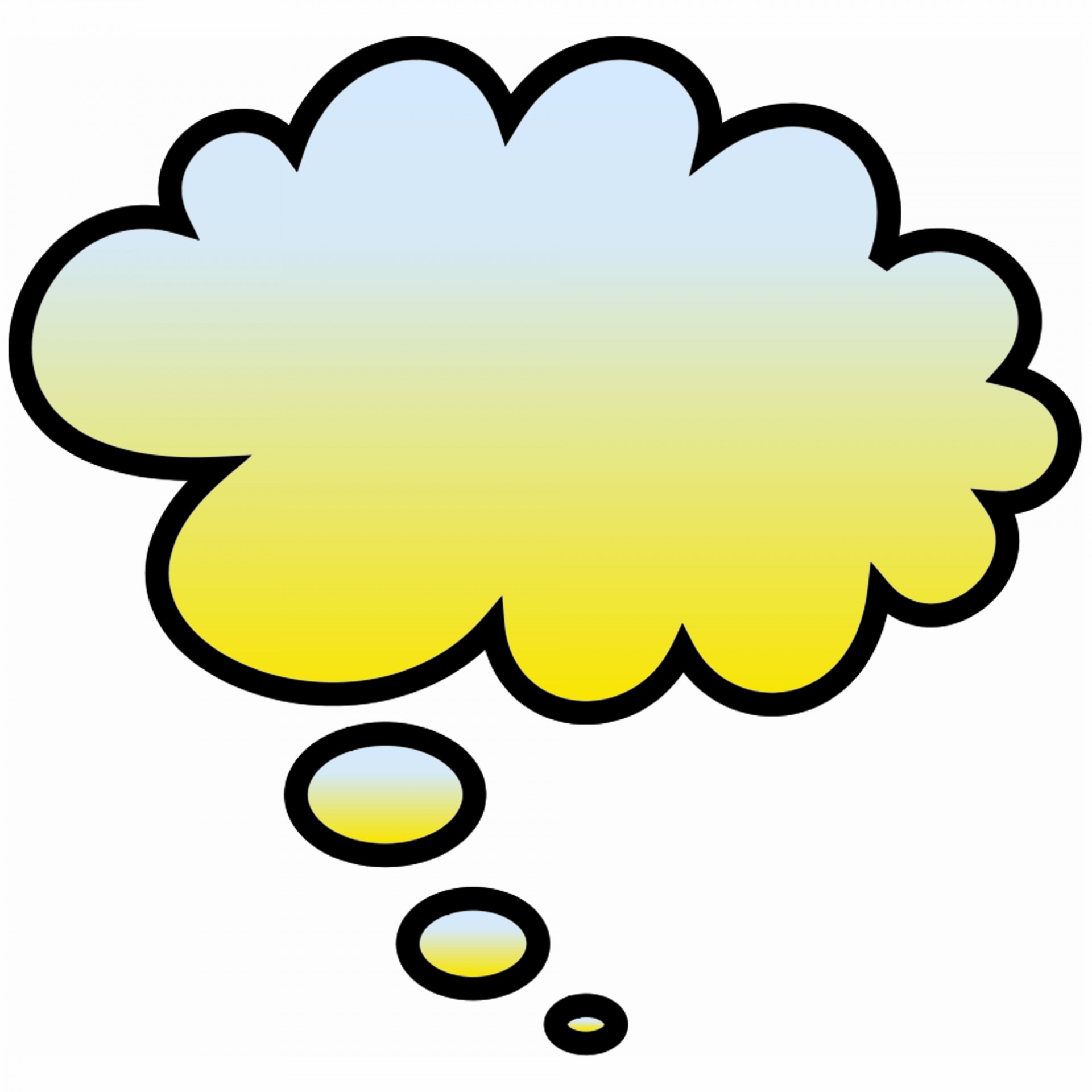 Thoughtful Thursday
Give someone a compliment. 
Some examples are:
Writing nice notes
Drawing a picture
Telling someone in person
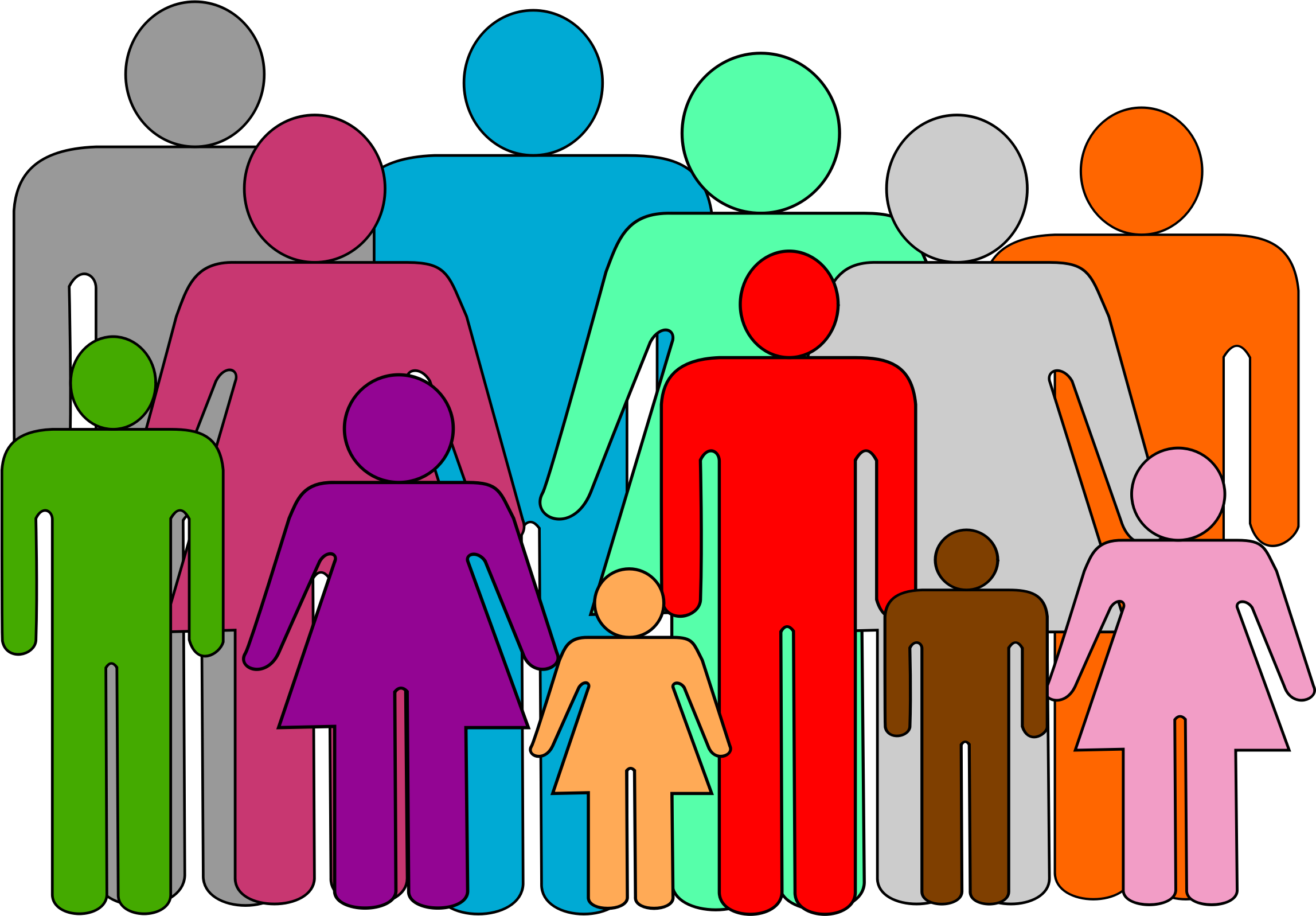 Family Friday
Brainstorm ideas how to be healthy with your family!